Vakuová dioda
Jan Gregor
Vyčerpaná skleněná nebo kovová baňka s přímo nebo nepřímo žhavenou katodou obklopena válcovou anodou
Využívá se jako usměrňovač proudu
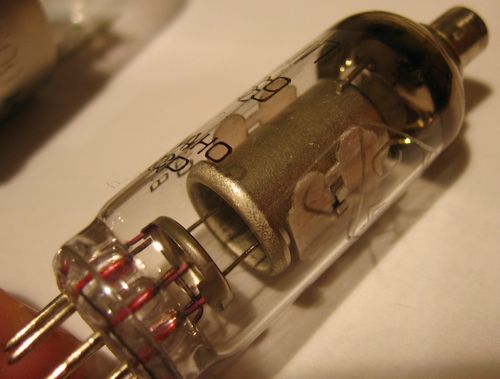 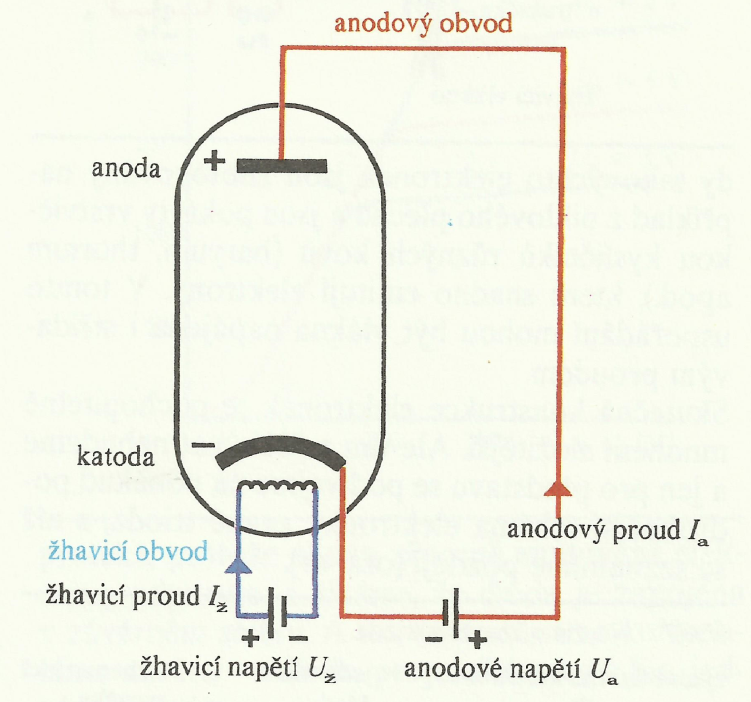 Princip činnosti
Katoda žhavena pomocí žhavícího obvodu
Elektrony emitované pomocí termoemise jsou přitahovány anodou
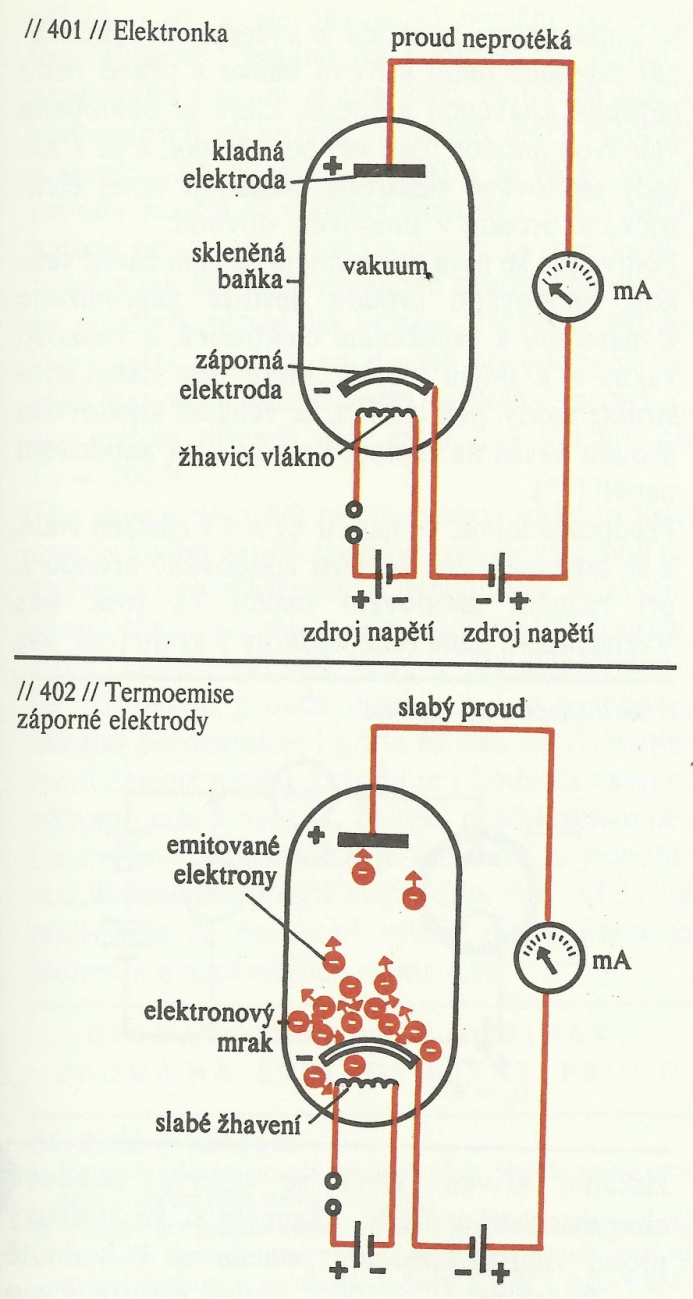 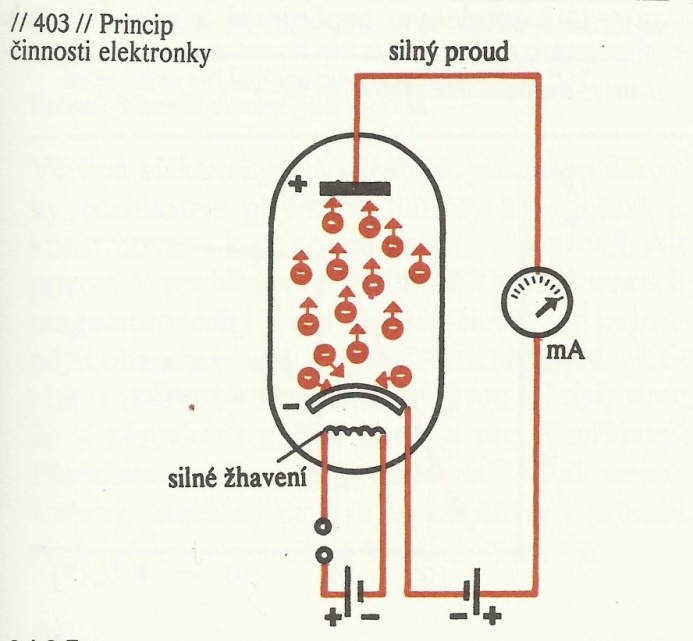 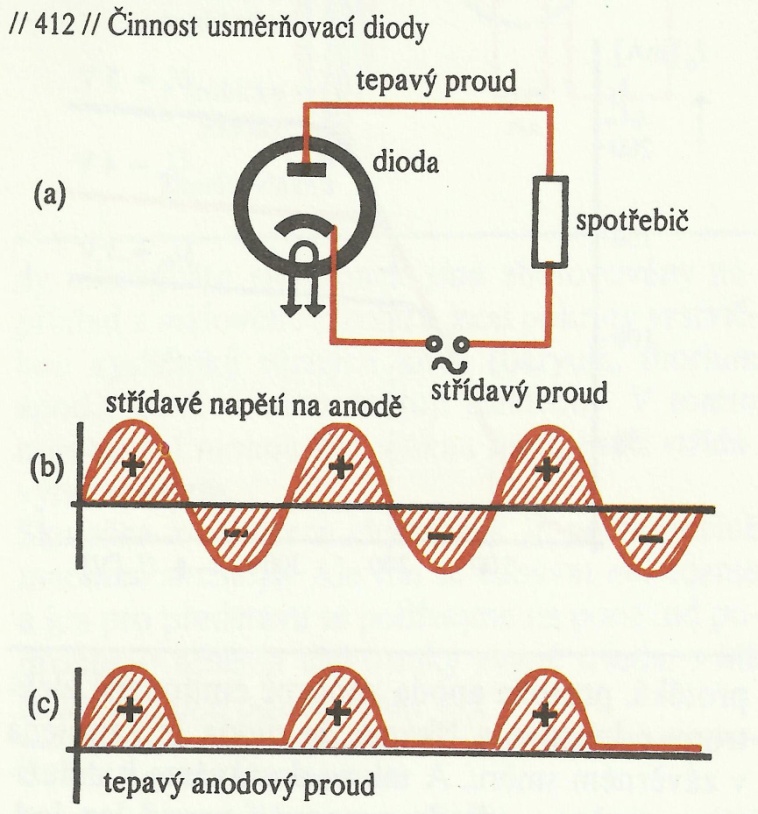 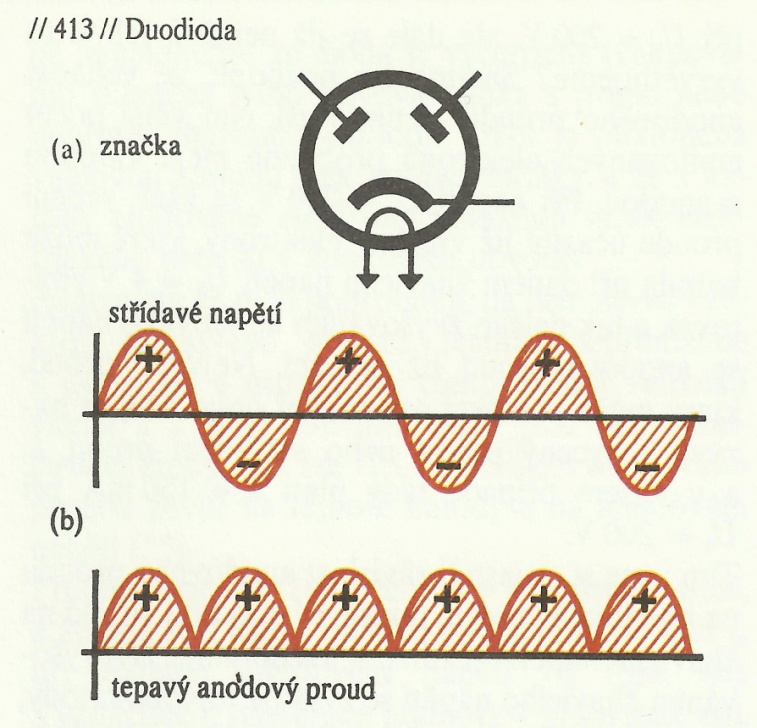